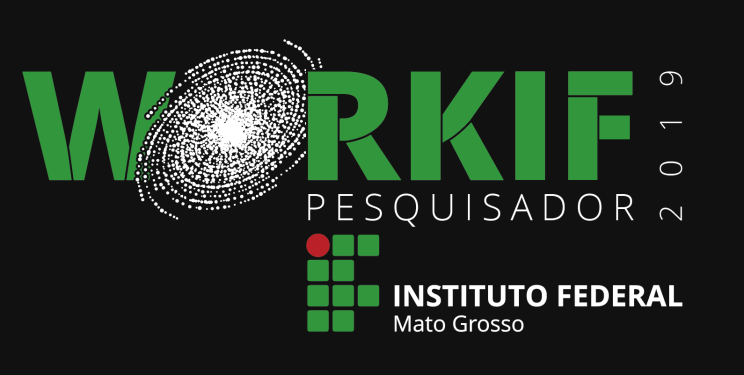 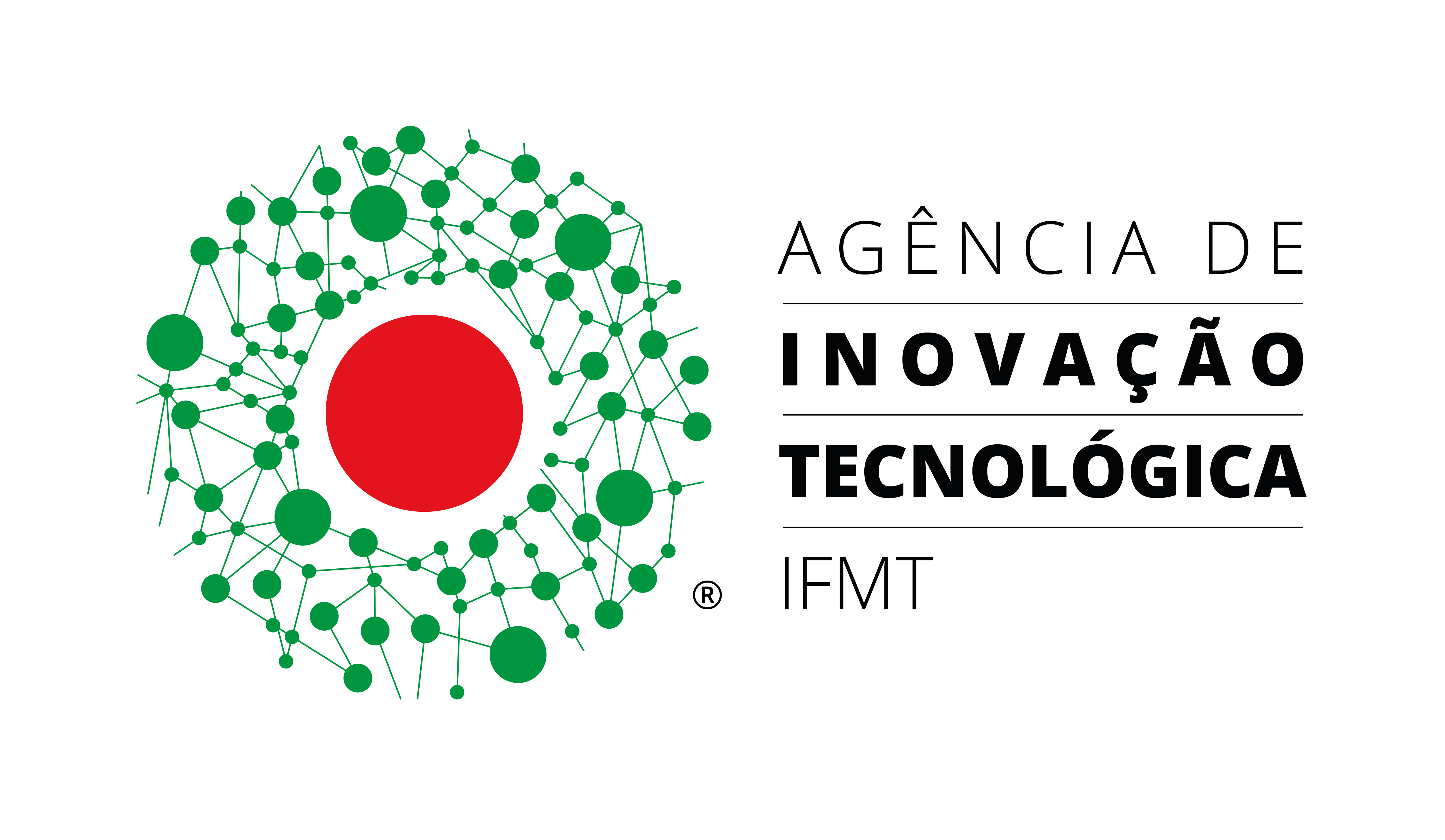 VI WORKIF PESQUISADOR 
Instituto Federal de Educação, Ciência e Tecnologia de Mato Grosso (IFMT)